Outcome of the GSICS/CEOS-IVOS Lunar Calibration Workshop

     S. Wagner, B. Viticchiè, T. Hewison
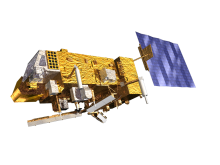 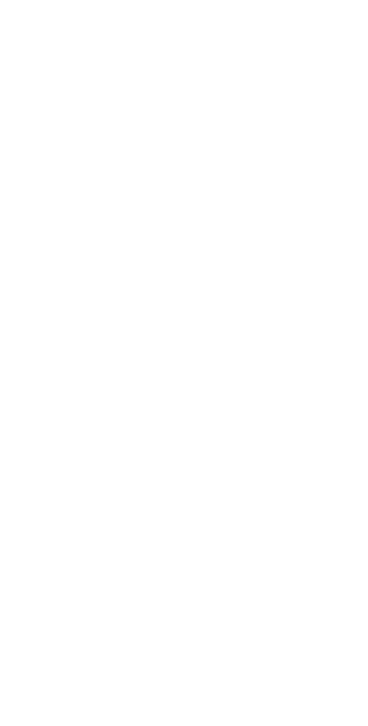 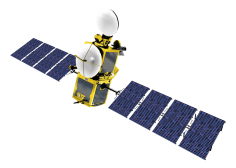 With the support of M. Takahashi – JMA (1-year visiting scientist at EUMETSAT)


In collaboration with

T. Stone (USGS)
S. Lachérade, B. Fougnie (CNES)
X. Xiong (NASA)
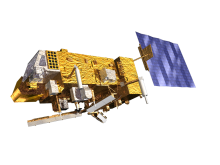 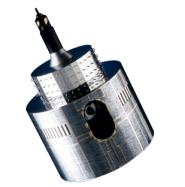 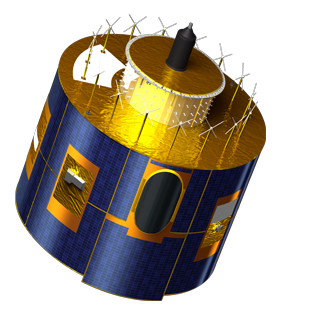 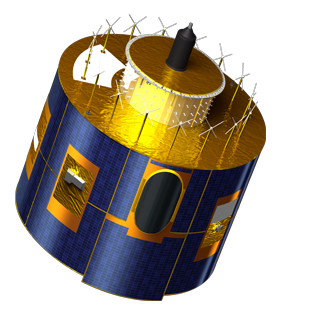 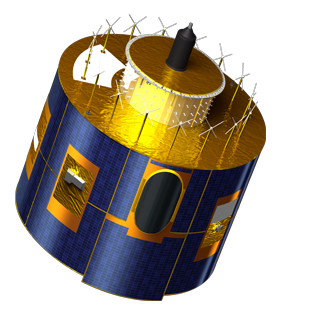 The Lunar Calibration Workshop
Initiative from the GSICS Research Working Group (last annual meeting in March 2014), in collaboration with CEOS/IVOS

Organisation
EUMETSAT / USGS / CNES / NASA  with the support of M. Takahashi (JMA)

Objectives
Work across agencies / operators with a common and validated implementation of the USGS ROLO model  one of GSICS’ goal = instrument inter-calibration
To share knowledge and expertise on lunar calibration and to provide guidance on the techniques of lunar calibration.
First step to provide the international community with validated and traceable version of the USGS ROLO model  = GSICS Implementation of the ROLO (GIRO) model  Validated against USGS implementation of ROLO v311g
Generate for the first time a reference dataset that could be used for validation / comparisons later on.
Lunar Calibration: Definition of a collaborative framework
External datasets to improve the irradiance reference model

(e.g. CNES with Pleiades)
EUMETSAT

Instrument Monitoring
EUMETSAT

GIRO lunar irradiance reference model (GSICS Implementation of the ROLO model)
US Geological Survey

ROLO lunar irradiance reference model
GSICS / CEOS-IVOS

Cross-comparisons
Publication of the enhancements to the ROLO = public domain
Instruments from other space and meteorological agencies
NASA
MODIS Aqua 
= Current GSICS reference for VNIR channels
GSICS

Inter-calibration products
Monitored instruments from GSICS partners
Outcome from the Lunar Calibration Workshop
EUMETSAT  HQ, 1-4 December 2014
14 agencies and departments attended the joint GSICS – CEOS/IVOS lunar calibration workshop (including remote attendees through Webex)
Potentially 25 instruments + future  and (some) past missions
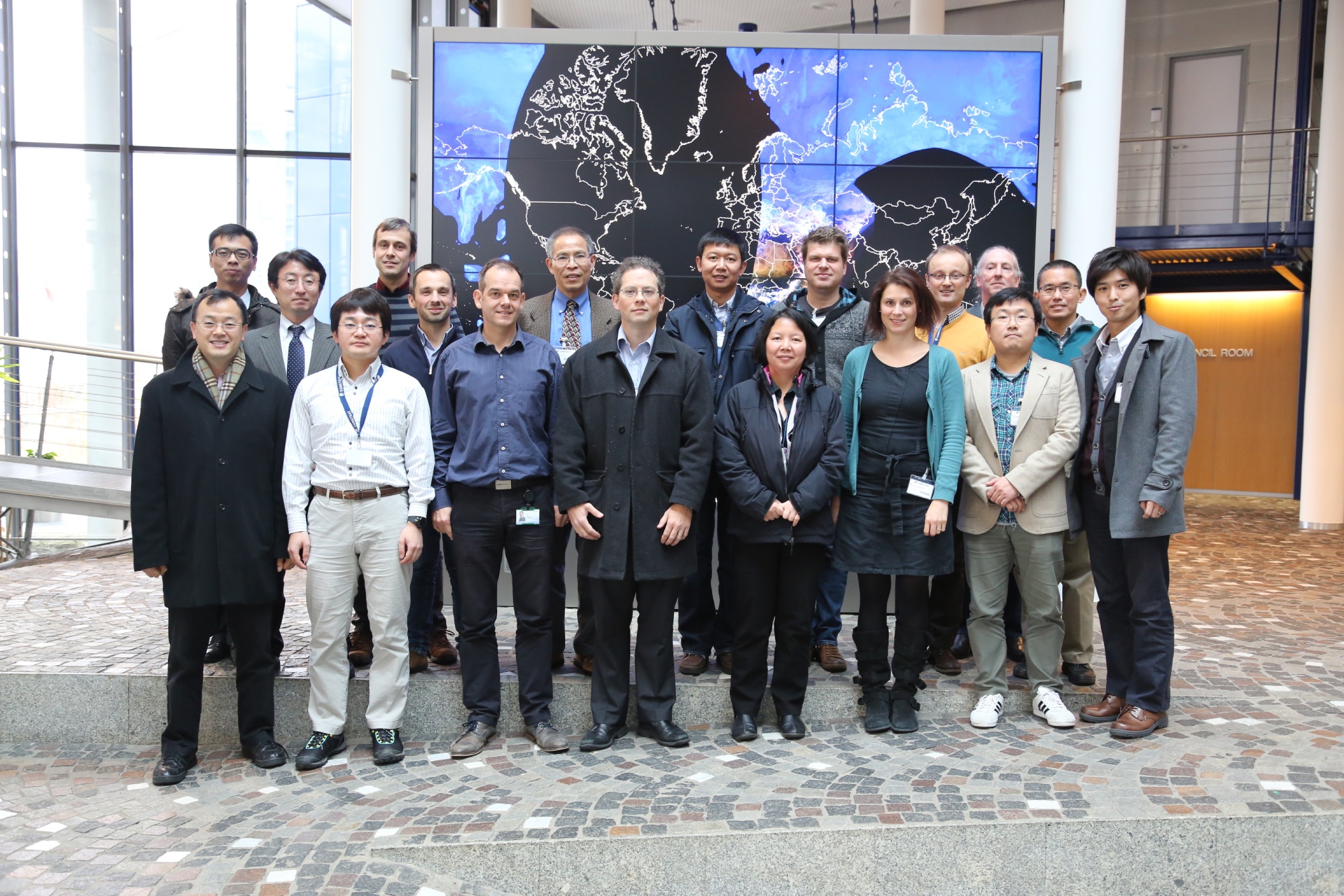 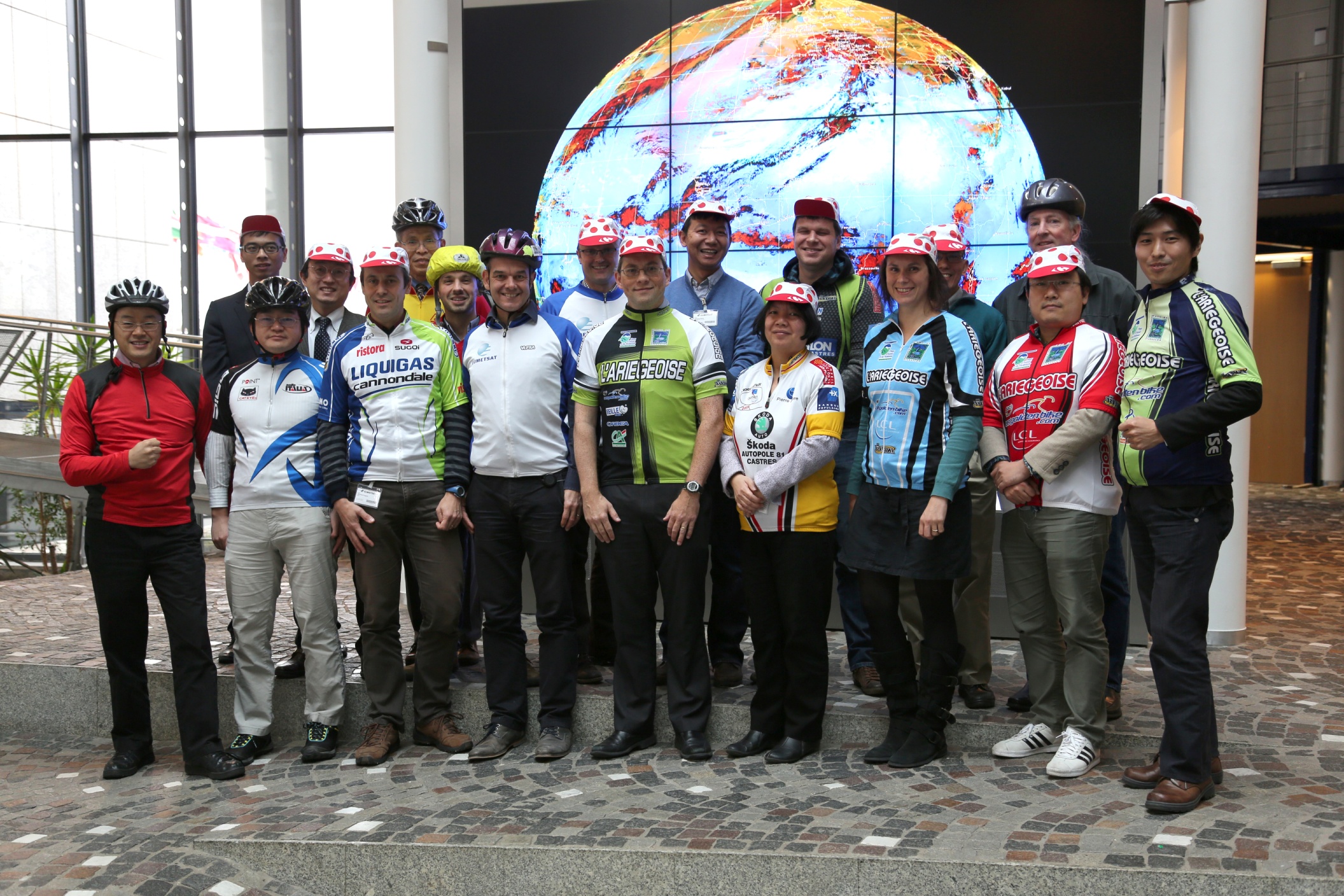 Instruments
Instruments with lunar observation capabilities, with the minimum number of Moon observations expected to be provided to the Lunar Calibration Dataset (more observations may be available).
Examples of Moon observations from participating instruments
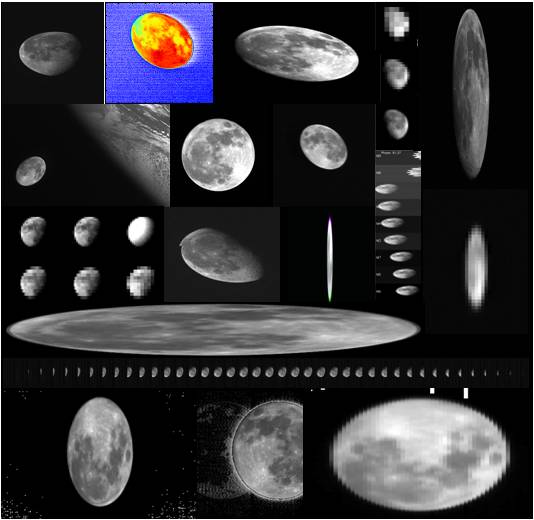 Outcome from the Lunar Calibration Workshop
All groups prepared input to the GIRO and provided results

First version of the GSICS lunar observation dataset 

GIRO in agreement with the latest ROLO version over validation test dataset

A few discrepancies observed when instruments had both GIRO and older ROLO results (in particular beyond 2m)
Most important differences related to the definition of the ROLO version at USGS  ROLO = ROLOUSGS + DriverUSGS
ROLOUSGS = fixed version number (v311g)
DriverUSGS has changed!
 Need for version control to ensure software traceability

Oversampling factor + dark signal estimation = critical 

Sensitivity analysis + uncertainty budget initiated

Need for establishing a data policy and a GIRO usage policy
List of actions
Source: https://gsics.nesdis.noaa.gov/wiki/Development/GsicsOperationsPlan








Discrepancy beyond 2.0 microns – NPP VIIRS results
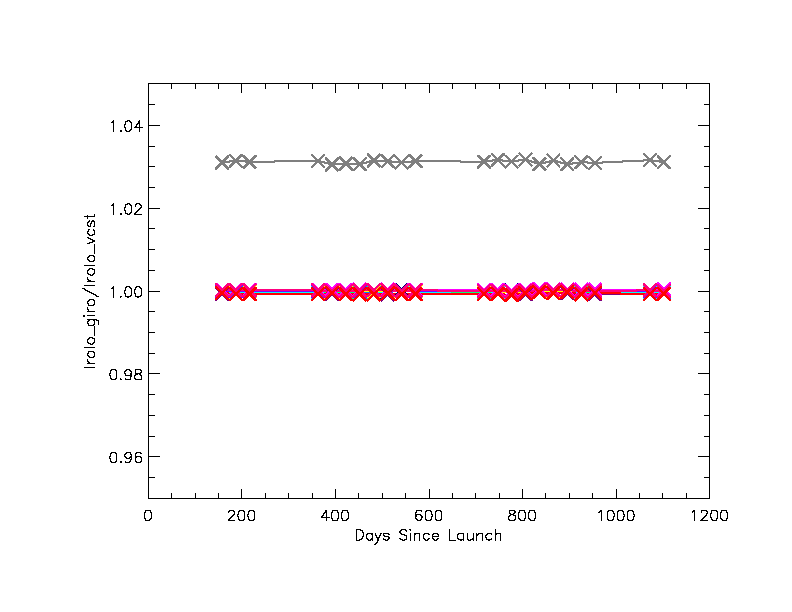 Ratio between GIRO and ROLO (VCST) results
M11 (2.2µm)
Using GIRO 4th Release
Courtesy J. Fulbright – NASA VCST
Additional benefits of this collaborative effort
Among others:
Allows a more comprehensive understanding of the irradiance model
Strengthen the verification and the validation of the GIRO against the ROLO.
Discrepancy observed with NPP VIIRS beyond 2 m = relevant to other missions such as Himawari/AHI, GOES-R, MTG/FCI, EPS-SG/MetImage, etc. 
Mission preparation  we can anticipate and be ready
New acquisition mechanisms in place for EUMETSAT future missions (3-axis stabilisation for FCI, similarities between MetImage and VIIRS, etc.)  lessons learnt from existing instruments
Mission preparation  we can anticipate and be ready
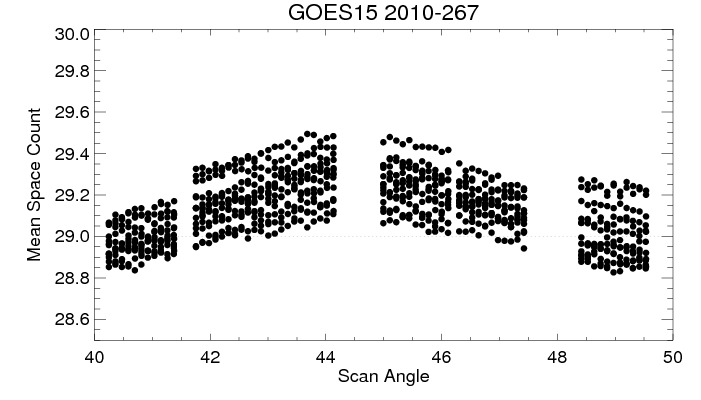 Courtesy F.Yu - NOAA
Conclusions
Conclusions and future work
Conclusions:
GIRO = endorsed as official publicly available reference model for lunar calibration
Lunar calibration community supporting the current collaborative framework
Traceability to the USGS implementation needs to be formalised
Version 1.0.0 released (issue beyond 2 m solved!)
Future work:
Still need to agree about the GIRO usage and GSICS Lunar Observation Dataset policy
Set-up the infra-structure to distribute the GIRO (exec + sources) + GLOD  Support from GDWG
Expected improvement of the ROLO + publication = end 2015 / early 2016  implementation in the GIRO + new release.
Organisation of another Lunar Calibration Workshop in 2016 (TBD)
Developing inter-calibration using the Moon as a transfer target within GSICS
Continuing collaboration between agencies
For more information:
https://gsics.nesdis.noaa.gov/wiki/Development/LunarCalibrationWorkshop
https://gsics.nesdis.noaa.gov/wiki/Development/LunarWorkArea
ROLO/GIRO and absolute calibration
KNOWN DEFICIENCIES OF THE CURRENT REFERENCE
SI traceability
Absolute scale uncertainty (5 – 10 % uncertainty in absolute irradiance scale)
Residual geometry dependencies
Multi-band spectral coverage

ESTABLISHING THE REQUIREMENTS
Defining potential improvements and requirements on user applications
Independent method to verify that operational visible calibration meets requirements  
Support climate applications and past instruments (e.g. no onboard calibration available)

GOAL 
Getting absolute uncertainties to under ~1%
Surface stability + predictability of the Moon’s brightness = lunar reflectance model valid for all times
Level of accuracy of 0.5% is achievable

WHAT IS NEEDED?
Need for a new lunar measurement program (= many years of observations, to characterize the variations of the lunar brightness with phase and librations)
Minimum 3 years to capture the libration dependence within the bounds of its relative effect (ROLO operated for more than 8 years)
Traceable high-spectral resolution observations over several years with specific measurements to validate the atmospheric correction.

FUNDING: Currently under investigation (inter-agency [international] collaboration?)
Back-up slides
Time line
GIRO version 1.0.0 – Verification against ROLO as implemented at USGS
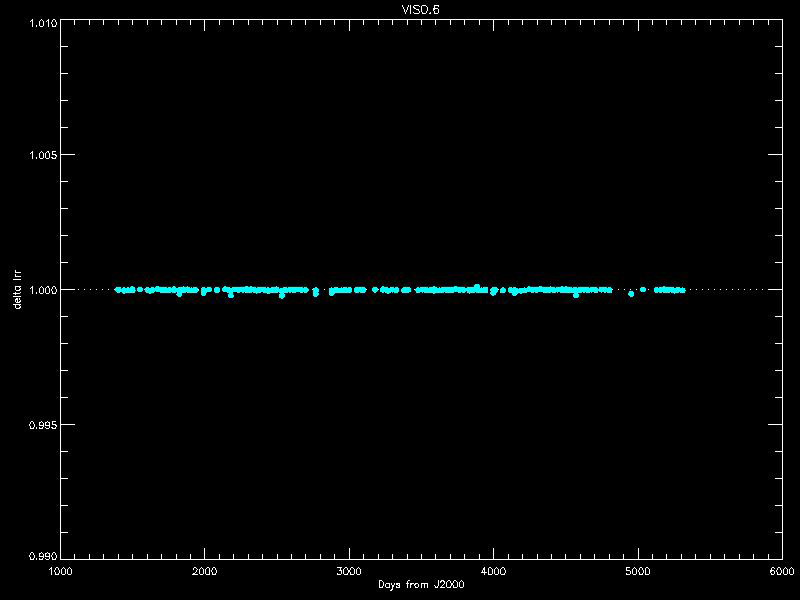 GIRO version 1.0.0 – Verification against ROLO as implemented at USGS
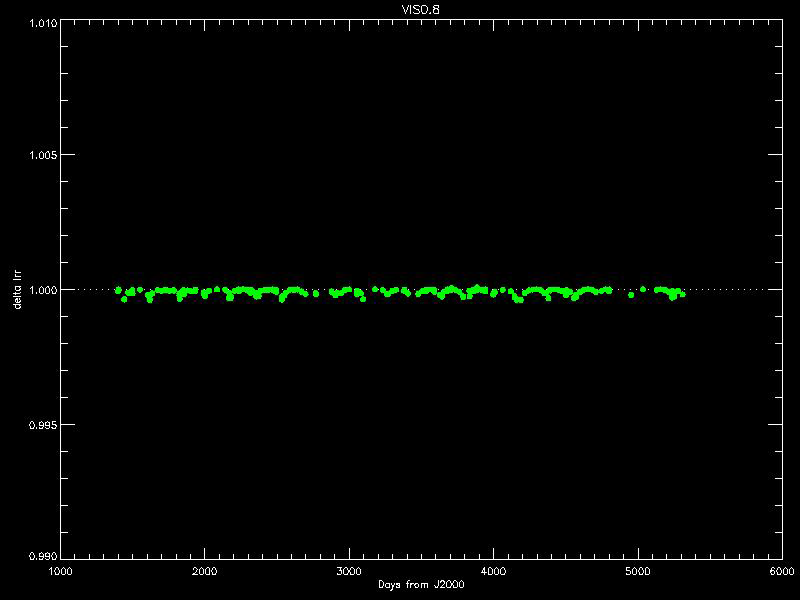 GIRO version 1.0.0 – Verification against ROLO as implemented at USGS
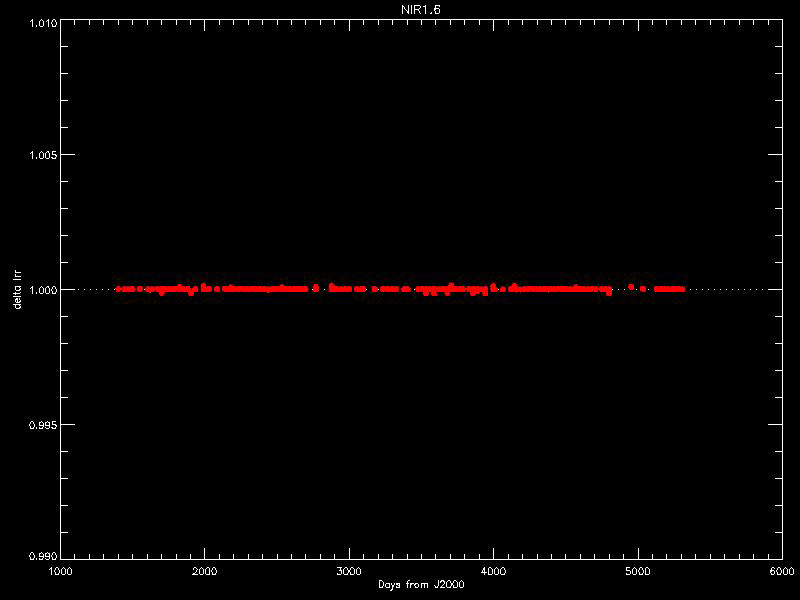 Discrepancy beyond 2.0 microns – NPP VIIRS results
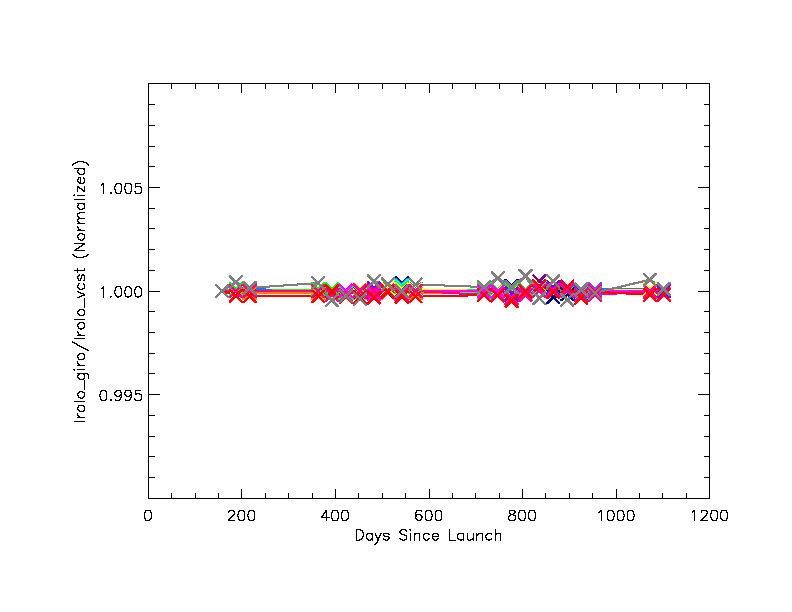 Normalised results = good trending
M11 (2.2µm)
Using GIRO 4th Release
Courtesy J. Fulbright – NASA VCST
Impact of changes in the ROLO driver
S-NPP VIIRS results
(courtesy J. Fulbright – NASA VCST)
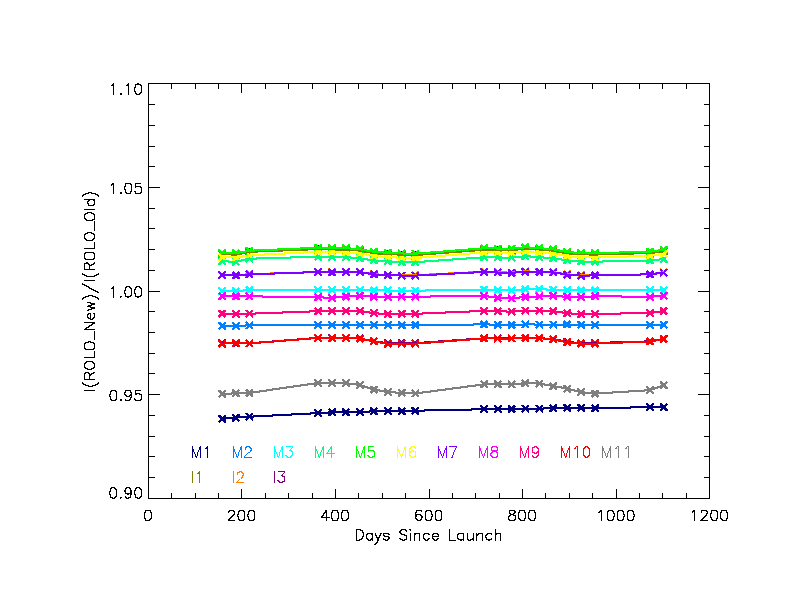 Accuracy and Climate Trends – Courtesy B. Wielicki (NASA - CLARREO)
Climate Sensitivity Uncertainty 
is a factor of 3 (IPCC) which =
a factor of 9 uncertainty in climate
change economic impacts


Climate Sensitivity Uncertainty =
Cloud Feedback Uncertainty =
Low Cloud Feedback = 
Changes in Short Wave Cloud Radiative Forcing/decade
(y-axis of figure)

Higher Accuracy Observations =
CLARREO reference intercal of
CERES = narrowed uncertainty
15 to 20 years earlier
High accuracy is critical to more rapid understanding of climate change